COURS ET ENTRAINEMENT APNÉE A SEC
7 janvier 2023
Bibliographie :
L’apnée de la théorie à la pratique sous la direction de Frederic lemaitre
Tuto de Stéphane Mifsud
Videos you tube
Section Apnée
Anne Farruggia
HISTOIRE ET ORIGINE DE L’APNEE
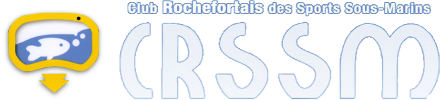 ORIGINE
Une plongée en apnée pratiquée par beaucoup de peuples dans plusieurs régions géographiques
- Mésopotamie : 
6500 ans  dans la « cité perdue de l’adab » : lampes avec coquillages, nacre
🡪 Quantités trouvées qui atteste d’une activité de plongée libre 
Haute antiquité égyptienne : corps avec perle dans la main droite
Bas relief assyrien 3000 ans : nageurs de combat équipés d’outre
ORIGINE
Grecs et romains : 
Utilisation éponges pour un usage chirurgical (-400 av JC)
Etoffes teintes à la pourpre, colorant extrait du murex pêchés au dessous de 20 m de profondeur (-300 a JC)
Anecdote -30 a JC de Marc-Antoine et Cléopatre :
Plongeurs de Marc-Antoine accrochèrent des poissons au bout de la ligne et ceux de Cléopatre un poisson fumé
ORIGINE : MATÉRIEL UTILISE
Palmes et réserves d’air :
XVII siècle : Léonard de Vinci puis Borelli ont également effectué des travaux sur les palmes, sous la forme de pattes palmées ou de pattes d’ours
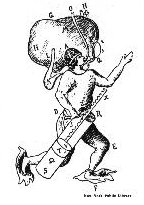 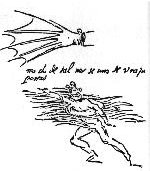 Petites lunettes avec des écailles de tortue
Ils Salomon plus de 1000 ans aJC
Léonard de Vinci
Codex atlanticus
Lest utilisé par les pêcheurs de perles a JC (mains libres)
(Museum Museorum, Michael Bernahard Valentini, 1704)
Borelli (1679) invente un sac de cuir gonflé d’air, un peu comme un poumon artificiel, que les travailleurs sous-marin utilisent comme recycleur
ORIGINE : DIFFÉRENTES PRATIQUES
Pèche

Nageurs de combats de tout temps 
Le commando Hubert est l'un des sept commandos marine de la Marine nationale française (100 hommes). Le commando Hubert est basé à Saint-Mandrier-sur-Mer dans le Var. Il est spécialisé dans l'action sous-marine et dans les actions de contre-terrorisme maritime et est constitué de nageurs de combat

Récupérateurs d’épaves de tout temps : le jet de mer

 Plongeurs de port  de tout temps : dégager une ancre, réparer une voie d’eau

La plongée de loisir
DE NOS JOURS, IL EXISTE ENCORE, AUX QUATRE COINS DU MONDE, DE NOMBREUX GROUPES ETHNIQUES QUI VIVENT DES REVENUS DE LA PLONGÉE EN APNÉE : CE SONT DES FEMMES LA PLUPART DU TEMPS QUI PLONGENT!
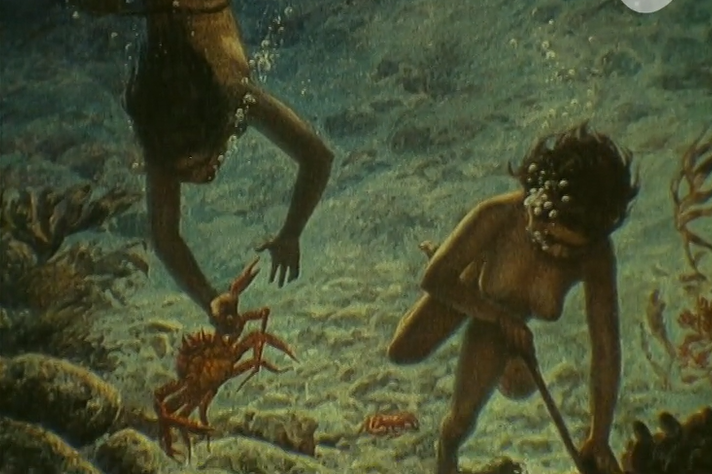 En Patagonie, les femmes de la tribu indienne Yahgan ou Yaman 
(tribu éteinte)
En Patagonie, les premiers explorateurs furent ahuris de voir les indigènes s’immerger nus dans les eaux glaciales, souvent sous la neige et en ressortir après de longues immersions avec les produits de leur cueillette sous-marine

Les médecins qui les ont étudiés ont découvert qu’ils avaient un métabolisme très lent et une couche de graisse sous-cutanée particulièrement épaisse
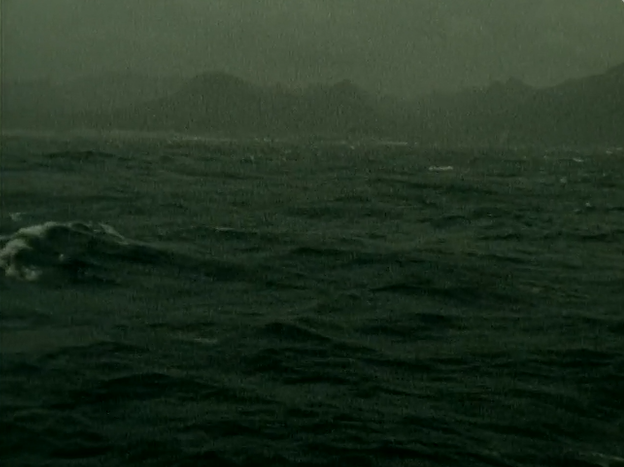 https://images.cnrs.fr/video/668
Au Japon : les Amas
 « pêcheuses de perles au savoir ancestral »
.
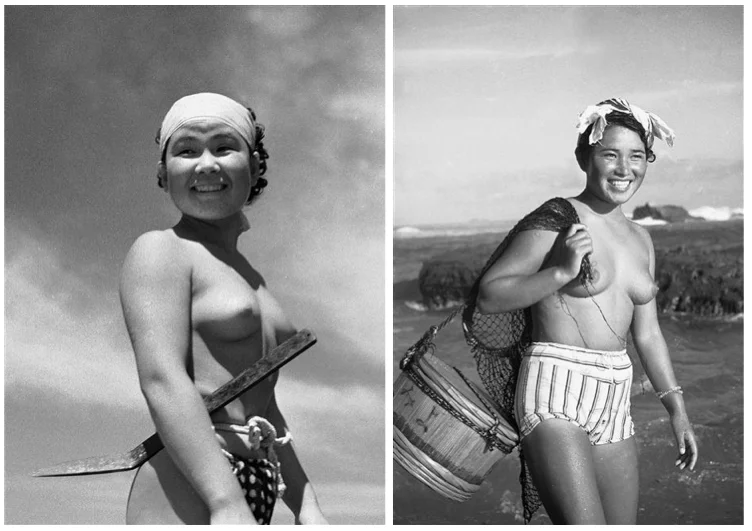 https://youtu.be/qpz0K_PN5mM
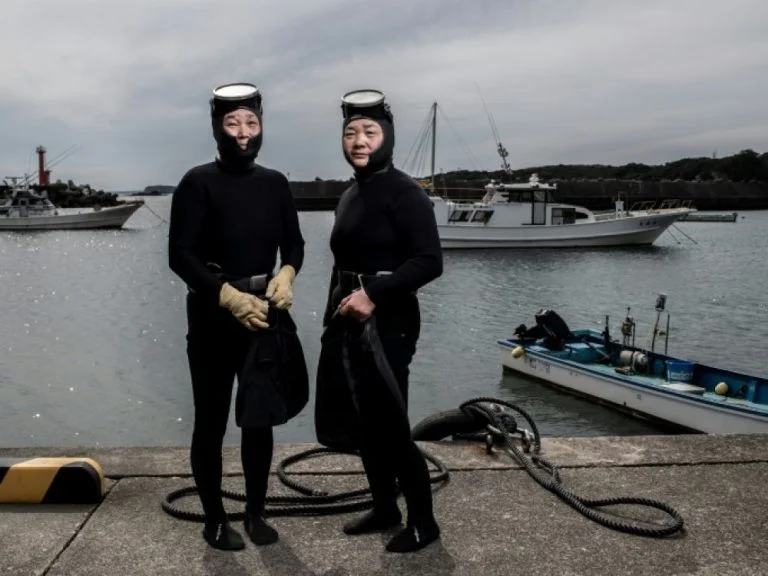 En Corée : les Haenyo, « femmes de la mer »
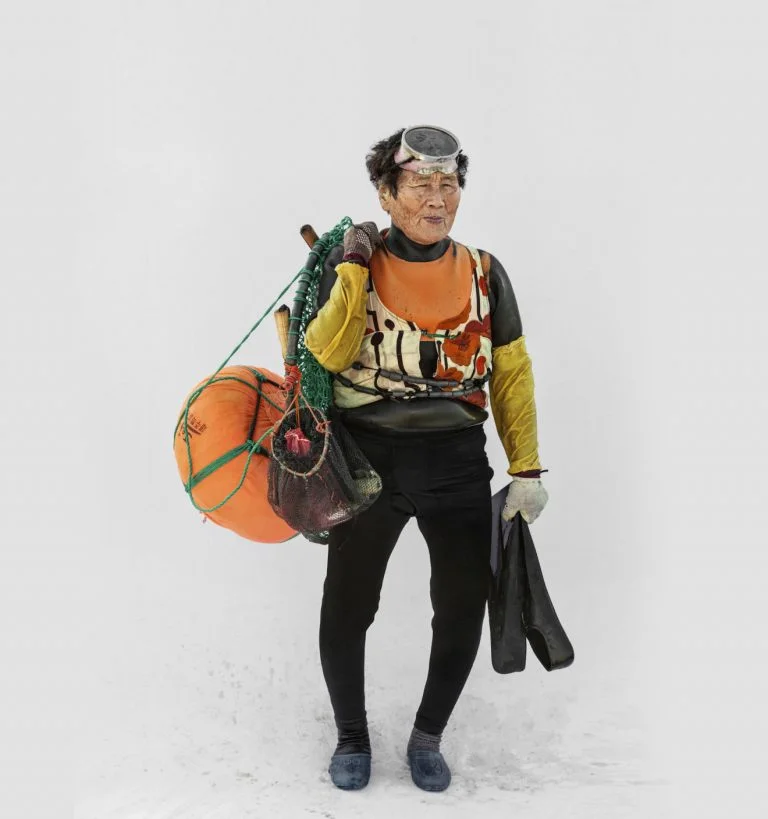 https://youtu.be/Iz0fCbAm14o
En Indonésie : les Bajau, nomades de la mer
génétiquement adaptés à la plongée
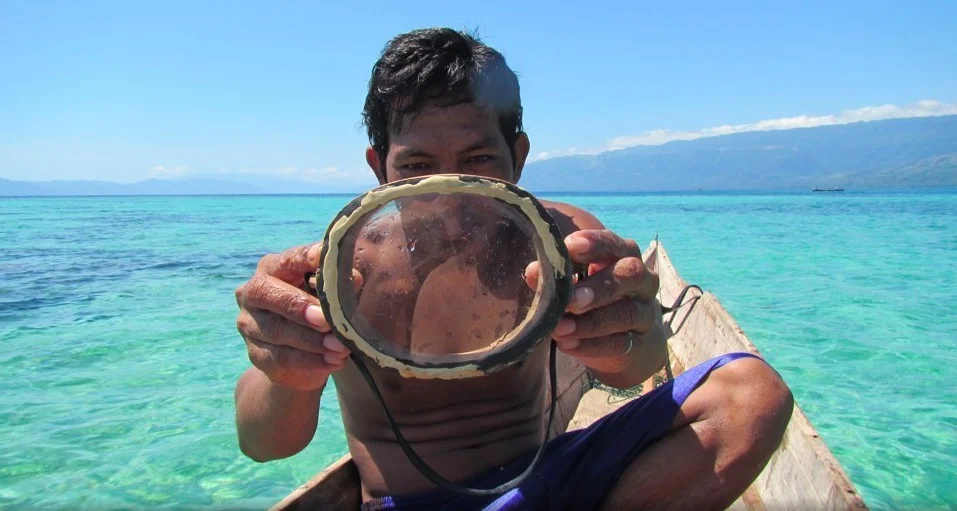 https://youtu.be/OdeaYunuTXE
Hommes libres, poètes, derniers vagabonds et peuple des records d’apnée : pêcheurs ancestraux, ils passent 60% de leur journée dans l’eau. 

Capables de ne pas ventiler pendant plus de 13 minutes, ils descendent jusqu’à 70 mètres de profondeur, seulement équipés d’un lestage et d’un masque.
Un plongeur Bajau avec son masque en bois. © Melissa Ilardo
Physiological and Genetic Adaptations to Diving in Sea Nomads,    Melissa A. Ilardo    Ida Moltke    Thorfinn S. Korneliussen
    Suhartini Salingkat    Rasmus Nielsen,   Eske Willerslev, 2019
LA PLONGÉE DE LOISIRS EN APNEE
Ce n’est que récemment que l’apnée a quitté les monde du travail et le monde de la guerre navale pour faire désormais partie du monde des loisirs et de a douceur de vivre (Berry et al, 1977)
La chasse sous-marine
apparue entre les années 1920 et 1930

Le tir sur cible
semble etre apparue dans les années 1970 dans les pays de l’Est

Le hockey subaquatique
apparu en 1954 en Angleterre

Le rugby subaquatique depuis les années 60 https://www.youtube.com/watch?v=29xAIFgejC4
seul sport tridimentionnel ou ballon et joueurs se déplacent dans les 3 dimensions
COURS PRATIQUEEP1 : ENTRAINEMENT A SEC HORS SAISON
TUTO DE STEPHANE MIFSUD
PRENDRE BEAUCOUP D’AIR ET ETABLIR SON TEMPS DE BASE
Augmenter sa capacité à remplir sa cage thoracique

Habituer son corps à fonctionner sans air

faire et faire de l’apnée
https://www.youtube.com/watch?v=Nm5QNKsgrOA
ETABLIR SON TEMPS DE BASE
Objectif : Pour placer toutes ses apnées = socle de l’entrainement

1. Relaxation 10 ‘
2. Allongé : se détendre et remplir d’air à fond  pour établir son temps de base
Ex : temps de base de 2’
75% du max = 1’30’’ 🡪 recup entre 1’15 et 3’

4. Maitriser une apnée de 1’30
Série de 10 fois 1’30
1’30’’ Récup 3’
1’30’’ Récup 2’45’’
1’30’’ Récup 2’30’’
1’30’’ Récup 2’15
1’30’’ Récup 2’
1’30’’ Récup 1’45
1’30’’ Récup 1’30’
1’30’’ Récup 1’15
1’30’’ Récup 1’
1’30’’
5. Maitriser une apnée de 1’45 : Série de 10 fois 1’45
1’45 Récup 3’
1’45 Récup 2’45’’
1’45 Récup 2’30’’
1’45 Récup 2’15
1’45 Récup 2’
1’45 Récup 1’45
1’45 Récup 1’30’
1’45 Récup 1’15
1’45 Récup 1’
1’45’’